عنوان مقاله: مرور انتقادی نظریه سیمای شهر لینج: نشانه شناسی نقشه های ادراکی شهروندان و بازشناسی هویت کالبدی شهر
نویسندگان: علی یوسفی مهسا صادقی نژاد
منبع: سال هفتم. شماره بیست و دوم. بهار 1391
صص 72-47
چکیده
لینچ به عنوان نظریه  پردازی شاخص در حوزه نشانه شنسای شهری برای این که بداند  چگونه افراد هویت شهر خود را به دیگران می شناسانند به نشانه شناسی نقشه های ادراکی (تصویر شهر در ذهن شهروندان) می پردازد. با این وجود به ویژه نشانه شناسان اجتماعی معتقدند لینچ در نظریه ی خود از مفهوم هویت کالبدی که ناظر بر سه مفهوم انسان، محیط و فرهنگ می باشد و نیز دلالت های ضمنی عناصر موجود در نقشه های ادراکی غفل بوده است. حال آن که پاسخ به این انتقاد در نقشه های ادراکی لینج نهفته است بنابر مفهوم خوانایی لینچ، آنجایی که نشانه های شهری برای شهروندان  قابل درک نباشد،  و تصویر واضحی از شهر در ذهن آنها شکل بگیرد.
انسان، محیط و فرهنگ
بی هویتی کالبدی رخ می دهد و در واقع  نشانه های شهری جایگاه خود را در حافظه و خاطره جمعی از دست می دهد. بنابراین در نوشتار حاضر سعی شده  به شیوه مرور انتقادی دریابیم که منطق بازشناسی هویت کالبدی شهر از طریق نشانه شناسی نقشه های ادراکی فضای شهرند. مادامی که نشانه های شهر در نقشه های ادراکی ساکنانش پر رنگ باشد، هویت کالبدی شهر تداوم دارد. به طوری که تعبیر ، جا به جایی با تخریبشان موجب واکنش جمعی می شود.
نشانه شناسی
مقدمه و بیان مساله
نظریه های مرتبط با نقشه های ادراکی از منظر توجه به مباحث مربوط به نشانه های تداعی گر  فشای شهر در ذهن کنش گران و دلالت های ضمنی موجود در آنها، در حوزه ی عمل جامعه شناسان شهری قرار می گیرد. در این بین نکته دارای اهمیت، تشت فراوان و اختلاف نظرهای متعدد در میان آراء صاحب نظران این حوزه با برخی از نظریه پردازان نشانه شناسی شهری است. عمده ی این اختلافات بر سر عدم توجه به معانی ضمنی است (مدنی پور، 1379، 14)
از همین نقطه است که نشانه شناسان شهری و اجتماعی وارد میدان شده و با اهمیت قایل شدن برای این مضامین، علاوه بر تشخیص عناصر فضایی نظیر مسیرها، محله ها و ... معانی سمبولیک ساختار شهر  را نیز در نظر می گیرند(ترکاشوند و محمدی، 1392، 11) به این ترتیب با انبوهی از نماد ها و معانی مواجهیم که کنشگران  از طریق آنها محیط زندگی خود را به تصویر کشیده، نقشه های ادراکی خود را بر مبنای آنها پایه ریزی و نیز بر اساس آنها رفتار می کنند. حتی ممکن است این نقشه ها در زندگی روزمره آنها کاربردهای داشته باشد، مانند آدرس دهی.
نشانه شناسان شهری و اجتماعی
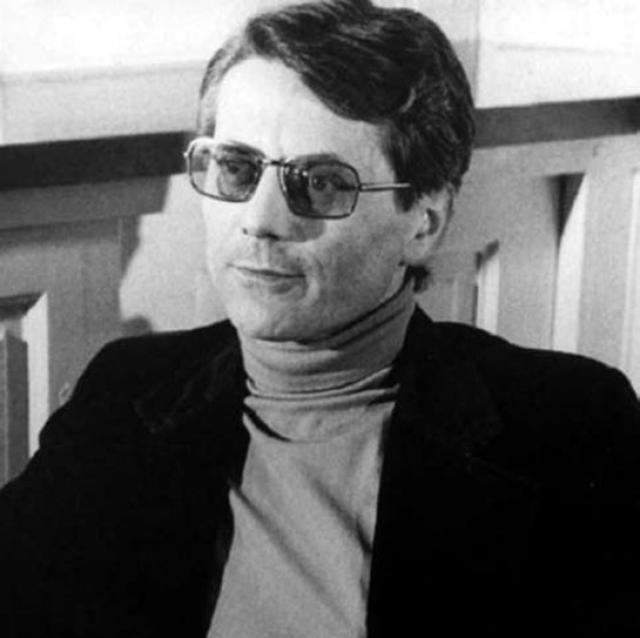 اغلب آراء یاد شده در نظریات نشانه شناسی شهری همچون کوین اندرو لیج، ایلیارد، کالج، لدروت،  و نشانه شناسی اجتماعی،  نظیر دسرتو به چشم می خورد. در پژوهش حاضر اختلاف دیدگاه های موجود، نقطه ی عزیمنی است برای دستیابی به یک دیدگاه جمع بندی شده و قابل دفاع که به واسطه استخراج وجوه اشتراک و افتراق دیدگاه های یاد شده مستفاد می گردد.
دسرتو
در واقع ضرورت بحث درباره ی این مساله که در نظریات  موجود عمدتا چه نوع نشانه هایی برای ترسیم نقشه های ادراکی مورد تاکید قرار گرفته و همچنین آیا در پس این نمادها، معانی ضمنی نهفته است یا این که صرفا عینیت هایی فاقد معنا هستند، ایجاب  می کند که به مرور انتقادی آراء مطرح در این زمینه پرداخته و این مساله را از هاله ابهام خارج سازیم.
ترسیم نقشه های ادراکی
در مجموع هدف این پژوهش تنظیم یک چارچوب مفهومی از نظریات مربوط به قلمرو نشانه شناسی شهری و اجتماعی برای بازشناسی هویت کالبدی شهر است. این مهم  بر مبنای ارزیابی و سازمان دهی ادبیات موجود و از طریق خلاصه نشانه شناسی نقشه های ادراکی شهروندان و بازشناسی هویت کالبدی شهر است. این مهم بر مبنای ارزیابی و سازمان دهی ادبیات موجود و از طریق خلاصه، تحلیل، مقایسه و طبقه بندی آراء نشانه شناسان شهری و اجتماعی قابل حصول است. با توجه به مطالب یاد شده سعی نوشتار حاضر این است که به این سوال پاسخ دهد که منطق بازشناسی هویت کالبدی شهر از طریق نشانه شناسی نقشه های ادراکی شهروندان چیست.
نقشه های ادراکی شهروندان
روش تحقیق
تحقیق مروری که فی نفسه یک روش تحقیق محسوب می شود. مطالعه جامع و تفسیر متونی  است که در رابطه با موضوع خاصی هستند. در تحقیق مروری سوال (سوالاتی) وجود دارد که با جست و جو و تحلیل منون به آن سوال (سوالات) پاسخ داده می شود (پینکرو و رابرتز، 2006، 2 اویارد، 1390، 21) با توجه به این که سوال اصلی این تحقیق ناظر بر یک مساله نظری است، لازم است نقطه عزیمت بررسی را به نحوه گزینش و مرور منابع موجود در این زمینه و همچنین چگونگی نتیجه گیری و بحث در این باره اختصاص  دهیم که شرح آن در ادامه آمده است.
در رابطه با ملاک های گزینش متن می توان مورد زیر را بر شمرد 1) بازه زمانی و مکانی، اثاری که مورد مرور قرار گرفتند از لحاظ قلمرو زمانی مربوط به نیمه دوم قرن بیستم بوده و از نظر قلمرو مکانی به شرح، نقد و یا کاربرد  آراء صاحب نظران  دو حوزه نقشه شناسی و نشانه شناسی شهری در داخل یا خارج پرداخته شده است.
2) بحث بر مبنای تعارض یافته های اصلی با یافته های پیشین : مقایسه نتایج به دست آمده با سایر نتایجی که در چه در آراء نظری  چه در بررسی های تجربی با این موضوع مشخص صورت گرفته است. در صورتی که بین نتایج به دست آمده و نتایج مذکور تفاوتی مشاهده گردد باید در این مورد  بحث نمود  که با توجه به فرایند های طی شده در تحقیق حاضر چگونه یم توان این تفاوت ها را توجیه نمود و بر این اساس پیشنهاد هایی برای تحقیقات آینده  ارائه می گردد. خلاصه از معیارهای بالا در قالب جدول 1 صورت بندی  شده است.
ما حصل کاربرد ملاک های یاد شده انتخاب 9 منبع برای انجام مرور انتقادی است و بدیهی است که منابع یافته شده در جریان جست و جو بیش از این تعداد بوده که به دلیل عدم برخورداری از شرایط نامبرده، از جریان بررسی خارج گردیده اند.
نقد نظریه
نظریه ی سیما شهر لینچ
نشانه شناسی شهری، مطالعهی معانی مستتر در فرم شهرهاست که به وسیله ی نشانه ها و دلالت های ذهنی- اجتماعی تولید می شوند. این رویکرد بر عناصر عینی کالبدی محیط متمرکز شده و جایگاهد رفتار ها  و فعالیت های روزمره در آن مهم است. (لینچ، 1381، 152) بر این باور است که نشانه های شری عواملی هستند که بیرون آنها به دیده ناظر می آیند  و برخورد ناظر با آنها می تواند در مقیاس های گوناگون از جمله در مقیاس کل شهر،  منطقه ای از شهر، در یک محله و یا حتی در یک مجتمع باشد (1385، 144) با این وجود نشانه ی شهری غالبا به عنوان عنصر ی گروهی از عناصر یکسان تعریف می شود که می تواند از زمینه بصری با جزییات تکراری متمایز  باشد (مابین و دیگران،  1999، 103)
زمینه بصری
یکی از کارکرد های نشانه های شهری، تعیین سلسله مراتب مکان است؛ نشانه هایی مانند ساختمان های بارز به ویژه بناهایی که جایگاه شهری معینی دارند و همچنین برج ها یا مجسمه ها کمک می کنند تا نقاطی به عنوان نقاط مرجع شکل بگیرند که نشان دهنده سلسله مراتب مکانند. نقاط مرجع در مراکز اصلی موجودیت بارزتری دارند، چرا که این مراکز کانون تلاقی خیابان های مهم یا رسیدنشان به یکدیگرند (دیویس، 1384، 61)
تعیین سلسله مراتب مکان
به طور کلی با به کار بستن نقشه های ادراکی و تلفیق آن با نشانه شناسی شهری، می توان به تصویر کاملتر از تصور ذهنی ساکنان مرم از محیط زندگیشان دست یافت. برای درک این که چگونه افراد محیط خود را می شناسند. روی شیوه به یادآوری محیط هایشان تحقیق شده است (هایسن، 2015، 1) شیوه اصلی کار برای نیل به این هدف، ترسیم، «نقشه ادراکی» است .
یعنی پدیدار ساختن، تصویر ذهنی محیط که  افراد به آن شکل داده و بر مبنای آن رفتار می نمایند (مدنی پور، 1379،  98) به تعبیر دسرتو  نقشه های ادراکی از ترکیب نشانه ها، پاتوق های شخصی، گمانه های خوب، و راه های تکراری و معمولی ساخته می شوند (تانکیس، 1968، 201) بسیاری از مطالعات  نشان می دهند که نشانه های شهری نقش عمده ای در فرایند نقشه سازی ادراکی ایفا می کنند.
مردم از نواحی که دارای نشانه های شهری اند، نقشه های ادراکی دقیق تری در ذهن  خود می سازند، (آلا فلین و بروبیکر، 1998، 595) شایان ذکر که نخستین بار تالمن اصطلاح نقشه ادراکی را در سال 1948 مطرح نمود.  او این اصطلاح را در یکی از مطالعات خود برای تخمین رفتار موش هایی که در محیط های پر پیچ و خم به دنبال غذا می گشتند، به کار برد (تالمن، 1948، 189)
یکی از کارکردهای نقشه های ادراکی، مسیر یابی است. در واقع مسیر یابی توانایی تعیین موقعیت و رسیدن به مقصد  هم در عالم ذهن و هم در عالم واقع است (پریستوینیک و راسکاس، ایولدسن، 2000، 17) اپلیارد و همکارانش (1964) مسیر یابی را نوعی فرایند  ادراکی پویا می دانند، البته  در جایی که حرکت در فضا نیازمند  درگیری متوالی در خواندن تفسیر کردن و بازنمودن آن فضا باشد بنابراین عمل مسیر یابی فعالیتی پیچیده شامل فرایند های مختلف تحسین و منابع اطلاعات است که نشانه ها یکی از اجرای آنند. این فعالیت به سن، جنسیت، حس جهت یابی و آشنایی با محیط و راهبرد مسیر یابی بستگی دارد. (تامسون و تراولو، 2007، 112)
نقشه های ادراکی
اما سایر نظریه پردازان نشانه شناسی شهری نظیر ایلیارد، کرمونا، گالج لدروت،  و به ویژه نشانه شناسان اجتماعی همچون دسرتو روش کسانی چون لینچ را به دلیل تمرکز بیش از حد بر تشخیص عناصر فیزیکی مانند گره ها، راه ها، لبه ها و ... (نیشانیت تارما،  2013) و بی اعتنایی به معانی ضمنی مفهومی مورد انتقاد قرار می دهند.
نظریه پردازان نشانه شناسی شهری
اغلب نشانه شناسان شهری  و اجتماعی قایل بر انند که ساختار شهری به خاطر معانی سیمبولیک  خود که فراتر از معانی عملکردی اند، قابل تشخیصند،  (ترکاشوند و مجیدی، 1394، 11) در تحقیق  لینچ  پیرامون سیمای شهر  تاکید بر کالبد محیط  زندگی انسان به عنوان متغیری مستقل است او در جست و جوی صفاتی کالبدی است که به ایجاد تصویری از علایم مشخصه و بافت شهر در ذهن مرتبط است.
متغیری مستقل
هدف لینچ دستیابی به کیفیتی است که «خوانایی» نامیده می شود و منظور کیفیتی است در شی که تصویری روشن در ذهن ناظر ایجاد می کند. یعنی شکل، رنگ و نظمی که ایجاد تصویری مشخص از علایم مشخصه و بافت شهر در ذهن مرتبط است.
و بی اعتنایی به معانی ضمنی/مفهومی مورد انتقاد قرار می دهند. اغلب نشانه شناسان شهری و اجتماعی قایل بر انند که ساختار شهری به خاطر معانی سمبولیک خود که فراتر از معانی عملکردی اند، قابل تشخیصند (ترکاشوند و مجیدی،  1392، 11) در تحقیق لینچ پیرامون سیمای شهر تاکید بر کالبد محیط  زندگی انسان به عنوان متغیری مستقل است. او در جست و جوی صفاتی کالبدی است که به ایجاد تصویری از علایم مشخصه و بافت شهر در ذهن مرتبط است.
معانی ضمنی/مفهومی
هدف لینچ دستیابی به کیفیتی است که «خوانایی» نامیده می شود و منظور کیفتی است در شی که تصویری روشن در ذهن ناظر ایجاد می کند، یعنی شکل، رنگ و نظمی که ایجاد تصویری مشخص را با بافتی مستحکم از محیط زندگ انسان میسر می سازد. به بیان دیگر جایی که اشیا با شدت  و وضوح خود را به تمامی حواس انسان عرضه می کنند. (لینچ، 1385،  240،  تانکیس، 1968، 191)
ینچ برای نیل به اهدافی همچون خوانایی، هویت و جهت یابی به عنوان اهداف  شناخت شهر و ایجاد تصویر ذهنی از آن، 5 عنصر لبه (سواحل، دیوارها، مرزهای محیطی و...) محله (بخشی از شهر است که در ذهن فرد دارای ویژگی های قابل شناسایی  است)ف راه (عنصر غالب نقشه ادراکی است که شامل شریان های حرکت نظیر خیابان ها، پیاده رو ها، راه اهن، و ...است) نشانه (مراکز  توجه فیزیکی مانند ساختمان هاف تابلو هاف کوه ها، آب نماها و...) و گره  (مرکز توجه در الگویی گسترده شامل تقاطع، میدان، نبش خیابان و ...) را به عنوان  عوامل سازنده تصاویر  ذهنی مردم شناسایی می کند. (مدنی پور، 1379، 99)
نکته مهم آن است که تعریف لینچ از نشانه در این نظریه حاکی از عنصری عینی است که به جهت یابی افراد کمک می کند (لینچ، 1385،  243) این در حالی است که افراد برای جهت یابی در شهر از کلیه عناصر دیگر نیز به عنوان نشانه استفاده می کنند.
عنصری عینی
معنای شهر از نظر لینچ آن است که افراد تا چه حد می توانند شهر را به وضوح درک کرده و به چه میزان برایشان قابل شناسایی است و تا چه حد می توانند آن را در زمان و مکان به تجسم دراورند و این که تا چه حد این ساختار ذهنی با ارزش ها و مفاهیم جامعه ی آنها  در ارتباط است. وی پنج محور اصلی را برای معنی در نظر می گیرد که عبارتند از : هویت، ساختار، سازگاری شفافیت و خوانایی (رویت پذیری) که از این  بین دو مورد  اول، اجرای «شکلی» معنی بوده و بقیه ارتباط صریح شکل  سکونتگاهی را با مفاهیم و ارزش های غیر فضایی بیان می دارند. تعریف او از هر یک از موارد یاد شده به شرح زیر است:
هویت:
جدی که شخص می تواند یک مکان را متمایز از سایر مکان ها شناخته و یا بازشناسی نماید به طوری که شخصیتی مشخص بی نظیر  و یا حداقل مخصوص به خود را دارا نبود.
ساختار
در مقیاس کوچک به معنای چگونگی ترکیب اجرا با یکدیگر و در مقیاس  وسیع به معنای حس جهت یابی است مثلا دانستن اینکه  یک شخص کجاست و یا در چه زمانی است که به طور ضمنی به این معناست  که مکان ها یا زمان های دیگر  چگونه  به این مکان یا زمن ارتباط می یابد.
چگونگی ترکیب اجرا با یکدیگر
سازگاری:
انطباق کاملا شکلی ساختار محیطی با ساختار غیر فضایی است یعنی آیا شکل مجرد یک مکان یا شکل مجرد فعالیت های آن  و یا  خصوصیات جامعه ساکن در آن منطبق است.
ساختار محیطی با ساختار غیر فضایی
شفافیت
حدی است که شخص می تواند مستقیما نحوه ی عمل فعالیت ها و عملکرد های فنی مختلف و فرایند های طبیعی و اجتماعی را که در درون سکونت گاه اتفاق می افتد، درک کند ایا شخص می تواند بسند چه موقع پارکنیگ پر می شود؟ صدای برخورد امواج ه ساحل را بشنود؟ سند کامیون ها چه حمل می کنند؟ یا فاضلاب  چگونه دفع می شود؟ همان گونه  که پیداست برخی از این فرایند ها حایز اهمیت بعضی جانب، برخی بی اهمیت و بعضی غیر قابل تحملند.
خوانایی (رویت پذیری)
تا چه حد ساکنان یک سکونت گاه قادر به برقراری ارتباط صحیح با یکدیگر از طریق عناصر کالبدی نمادی (مانند پرچم، تابلو ها، تقاطع ها، برده ها و ...) هستند. (لینچ، 1381،  193-167) از طرفی تلاش برای افزایش خوانایی محیط های شهری به معنای تحمیل نوعی نظم تخیلی بر بافت شهری نیز هست (مدنی پور، 1379، 100)
به بیان روشن تر خوانایی از یک سو به این معناست که شهر تا چه اندازه می تواند به وضوح درک شود.  از نظر ذهنی قابل شناسایی باشد و ساکنان آن را در زمان و مکان به تجمس درآورند. و از سوی دیگر به این معناست که ت چه اندازه این ساختار ذهنی با ارزش ها و مفاهیم  جامعه در ارتباط است. به عبارت دیگر انطباق محیط با توانایی  های ذهنی- احساسی ساکنان و ساختارهای فرهنگی (لینچ، 1385، 152)
توانایی  های ذهنی- احساسی
بحث خوانایی شهر رابطه ای تنگاتنگی با بحث هویت کالبدی شهر دارد. (لینچ و گری، 2012، 1-153) هویت کالبدی به معنای صفات و خصوصیاتی است که جسم شهر را از غیر آن متمایز ساخته و شباهتش را با خودی آشکار می کند.  این صفات باید به گونه ای  باشند که جسم شهر در عین تداوم زمانی در حال تحول و تکامل نیز باشد و در نهایت منجر به پیدایش یک کل شود (میر مقتدایی، 1383، 35) اساسا هویت کالبدی ناظر بر سه مفهوم انسان، محیط و فرهنگ است (نقی زاده، 1378، 25) بنا بر معیار خوانایی، ایجابی که نشانه های شهری برای ساکنان قابل ادراک و شناسایی نباشد و تصویر واضحی از شهر در ذهن آنها شکل نگیرد (میر مقتدایی، 1383،  30)
بی هویتی کالبدی رخ می دهد  (گودرزی، سروش و گودرزی سروش، 1392،  102) و به یک معنا نشانه های شهری جایگاه خود را در حافظه و خاطره جمعی از دست داده اند.
پس می توان نتیجه گرفت مادامی که نشانه های شهر در نقشه های ادراکی ساکنانش پر رنگ باشد، هویت کالبدی شهر تداوم یافته و برای غیر ساکنان نیز قابل شناسایی خواهد بود. حاصل سخن این که  مفهوم هویت  کالبدی همان مفهومی است که در نظریه سیمای شهر لینچ کمتر به ان پرداخته شده و بنابراین موجبات تامل و انتقاد سایر نشانه شناسان شهری و اجتماعی را که از این پس به آنها می پردازیم، فراهم ساخته است.
انتقادات وارد بی نظریه  لینچ
گالج در تحقیقات خود نشان داده است که فرد برای ادراک یک مکان و ابتدا مکان ها را می شناسد (نشانه) سپس روابط میان آنها را درک می نماید (راه) و در نهایت حوزه هایی که گروه هایی از مکان ها را احاطه  کرده اند (محله) شناسایی  می کند (1978، 24)
پیونیس معتقد است که انسان ها معمولا  برای آدرس دهی از خوانش محیطی خود بهره نمی برند،  بلکه از آثار  بصری علامت دار که برای دیگران قابل توصیف است باری می گیرند، بلکه از آثار  بصری علامت دار که برای دیگران قابل توصیف است باری می گیرند بنابراین وی میان «قابلیت تصور شهر» و « وضوح « تفاوت» قایل می شود چرا که مطالعه تصویر شهر بخش محدودی  از مطالعه وضوح شهر است که می تواند  با استفاده از علم نشانه شناسی کاملتر شود. در حقیقت تصور شهر نمایانگر آن است که شهر چگونه نمایش داده می شود. نه این که چگونه  شهر و فضاهای شهری به طور واقعی مورد درک و استفاده شهروندان قرار می گیرد (راست بین و دیگران، 1391، 42)
علم نشانه شناسی
اپلیارد از 3 اصل نام برده که موجب می شوند، عنصر در خاطر مردم باقی بمانند، تمایز فرمی،  رویت پذیر بودن و برخورداری از اهمیت کارکردی یا نمادین، سومین اصل ایلیارد نیز حاکی از لزوم تلفیق رویکرد لینج با نشانه شناسی شهری است.
کرمونا سه دسته انتقاد که لینج وارد می داند که عبارتند: 
تنوع ناظر:  تفاوت افراد از لحاظ نقش اجتماعی و میزان استفاده از محیط
خوانایی و قابلیت تصور  شهر: علاقه مردم به محیط ناخوانا و مرموز و یک مرتبگی محیط 
معنا و نمادگرایی: چگونگی معنای محیط شهری برای افراد و احساس مردم نسبت به آنها(کرمونا و تیزدل، 1390، 46)
لدروت نیز معتقد در این جا تحلیل رفتار انسان تفاوتی با تحلیل رفتار حیوانات در هزارتو ندارد و هر دو در حال انطباق با محیطشان هستند  (سید الحسینی و دیگران، 1391، 47)
این در حالی است که ساکنان با درگیر شدن در امور شهری نقشی بسیار پر رنگ و فعال در تولید و به کارگیری بافت شهر دارند که این امر بیان گر محدودیت دامنه ی ترسیم  نقشه های ادراکی  است. وی تاکید  بر دریافت شهرنشینان از محیط شان آن را جایی می داند که درک مردم از محیط شهری و عناصر علمکردی بر مبنای فعالیتشان در شهر و همچنین عناصر نمادین  صورت می گیرد (ابوئی و حیجانی، 1391، 74-73)
لدروت، مطالعه ای در زمینه نقش طبقه ی اجتماعی در شکل گیری نقشه های ادراکی  انجام داده  و به این نتیجه رسد که به تصور کشیدن نقشه های ادراکی انجام داده و به این نتیجه  رسید که به تصویر کشیدن سیمی تخیلی از شهر یک تولید اجتماعی «ایدئولوژیکی  است (سید ابوالحسینی  دیگران، 1391، 47، گلگار، 1391، 47،  گلگار، 1379، 45) حال ان که لینچ ماهیت ایدئولوژیکی انسان را نمی پذیرد.
نقشه های ادراکی
در توضیح مطلب بالا می توان گفت شهر در معنای تاریخی خود، نقطه ای است که در ان حداکثر تمرکز قدرت و فرهنگ یک اجتماع مشور می شود. شهر، شکل و نشانه ی روابط منسجم اجتماعی و جایگاه مراکز و فعالیت های  اجتماعی، اقتصادی، سیاسی و...است. در شهر تجارب انسانی به علایم ماندگار، نمادها، الگوهای رفتاری،  و دستگاه هی نظم ترجمه  می شود. در آنجا مسائل تمدن متمرکز می گردد. آیین ها و تشریفات هر از گاهی به درام بر جنب و جوش از جامعه ای کاملا ناهمگون و خوداگاه تبدیل می شود.
شهرها محصول زمان هستند. در شهر، زمان مرئی می شود. بناها،  یادمان ها و معابر عمومی، در مقایسه با مصنوعات پراکنده ی نواحی غیر شهری، بیش از گذشته در برابر دیدگان  انسان ها خودنمایی می کنند زمان در تقابل  و تعارض با مکان قرار می گیرد. عادات و ارزش ها به فراسوی گروه های انسانی معاصر انتقال می یابند و با لایه های زمان که مشخصه های هر نسل محتوای است چیدمان می شوند. ادوار گذشته لایه به لایه تا زمانی که حیات اندازه دارد خود را در شهر حفظ می نمایند (مامفورد، 1385، 30-21)
بناراین شهر بر اساس نیازها، فعالیت ها و رفتارهای ساکنان آن شکل می گیرد. هر رفتاری که توسط انسان صورت می گیرد اساسا متکی به فرهنگ است. فرهنگ به عنوان مجموعه دستاوردهای معنوی و مادی یک جامعه (شامل ارزش ها، سنت ها، آداب و رسوم، سطح دانش و فن اوری و ... است) برمعماری و فضاهای شهری تاثیر می گذارد به واقع انها تبلور عینی این ذهنیت هستند. تصویر ذهنی نقش مهمی در ثبت نشانه ها (بقا می کند.
تصویر ذهنی
تصویر ذهنی منتج از عوامل متعددی نظیر اصول و ارزش های فرهنگی (جهان بینی و فرهنگ مشترک) شناخت جمعی، نشانه تمایلات و انگیزه شهروندان، ادراک محیط (داده های ادراک شده و داده های بالقوه قابل ادراک)، مکانیزم حواس، عملکرد پردازش مغز و ... است مولفه های تاثیر گذار در تصاویر ذهنی مشترک از شهر را ایجاد می نماید.(ماجدی و سعیده زرآبادی، 1389، 53)
در مقابل دسرتو بر این باور است که اذهان در فضاهای شهری که اکنده از نقشه ها، برنامه ها و مرزها هستند، جایی برای خود بار می کنند. به طوری که مردم با عمل روزمره خود و به شیوه هایی که فقط برای خودشان شناخته شده است. از نقشه هایی خصوصی پیروی می کنند که در برابر منطق برنامه ریزی، نظارت  و نظم فضایی شهر قرار می گیرد  (هونارد و کنجن، 2011، 113-106) ای نقشه های ادراکی حاصل از راه های تکراری و معمولی هستند که توسط عابران ساخته شده و از انجا که با بافت حرکت روزمره در شهر و راه های های میانبری که مردم از طریق آنها فضا را می سازند مواجه است موجب کوری عمل روزمره می شود (دسرتو،  1984،  93-92)
از بیان دسرتو، می توان چنین استنباط کرد که همانند سایر منتقدان نظریه ی لینچ، عناصر پنج گانه را تنها عناصر خوانایی نقشه های ادراکی عابدان ساخته شده و از آنجا که بافت حرکت روزمره در شهر و راه های میانبری که مردم از طریق آنها فضا را می سازند. مواجه است موجب کوری عمل روزمره می شود (دسرتو، 1984، 92-93)
از بیان دسرتو می توان چنین استنباط کرد که همانند سایر منتقدان نظریه لینچ، عناصر پنج گانه را تنها عناصر خوانایی نقشه های ادراکی، عابران پیاده نمی داند، بلکه به وی به این نقشه ها حاوی برخی تعهدی ها از کیفیت های طراحی عابدان پیاده نمی داند،  بلکه به دور وی این نقشه ها حاوی برخی تعدی ها از کیفیت های طراحی شهری موسومند، که گاه همین تعهدی هاست. که به دلیل سهولت در حرکت و تکرار مداوم ان در قالب عمل روزمره  موجب افزایش خوانایی نقشه برای کاربران می شود.
بر اساس مطالعاتی که در حوزه علوم تجربی و رفتاری در زمینه  عوامل موثر بر ادراک از محیط صورت گرفته، عوامل متعددی  عنوان گردیده اند که در یک دسته بندی کلی می توان انها را به عوامل پایه(ویژگی های نهادینه شده در ذهن یا شکل گرفته در محیط) و عوامل پویا (ناشی از شرایط زمان ادراک) تقسیم نمود. از طرف دیگر می توان عوامل موثر  بر ادارک فضای شهری  و عناصر ان را به دو دسته عوامل درونی و بیرونی تقسیم کرد که از تقاطع این عوامل با مجموعه عوامل قبلی (پایا و پویا) ادراک مورد نظر برای ترسیم نقشه های ادراکی حاصل می شود.
عوامل بیرونی پایا شامل محیط و کیفیات آن و عوامل بیرونی پویا شامل زمان ، زاویه دید و سرعت حرکت است، در حالی که عوامل درونی پایا عبارت از سن، جنس، تحصیلات، شغل، زبان، قومیت، ارزش ها و هنجارهای نهادینه شده گروهی، اندیشه ها، تجارب حسی، آرمان ها و خاطرات می باشد (تقی زاده و استادی، 1393، 8) از موارد یاد شده می توان نتیجه گرفت که لینچ در نظریه خود تنها به عوامل بیرونی توجه داشته و حال آنکه از نقش مهم عوامل درونی در ترسیم نقشه های ادراکی غافل بوده است. به طور کلی مهم ترین گزاره های مورد نقد در نظریه لینچ و دلایل نقد آنها را می توان به شرح جدول 2 دانست:
نقشه های ادراکی
وجوه اشتراک و افتراق نظریه لینچ با نشانه شناسان شهری
از طرفی نظریه لینچ با همه کاستی ها و محدودیت هایش با نظریه ی «نقاط» لنگر گاهی» کالج در ترسیم چشم انداز شهر/ محله دارای نقاط اشتراکی است (1978، 96)
 که در جدول 3 نشان داده شده است. ستون های دوم و ستون سوم این جدول، به ترتیب مولفه های اصلی و فرعی نظریه لینچ را نشان می دهد. حال  آن که ستون  اول گویای این است که بر مبنای نظریه گالج، شکل گیری منظر ذهنی از هنر پدیده ای واحد یک نظم
رابطه اش با محیط که رابطه ای دو سویه و دو جانبه است، از بین اطلاعات بی شماری که محیط بالقوه به وی عرضه می دارد برخی از این اطلاعات را که با ذهنیت قبلی وی همخوانی بیشتری داشته باشد. به صورت بالفعل  دریافت می کند. لینچ معتقد است «تصویر ذهنی» اطلاعات پردازش شده از فضا در ذهن انسان است. بنابراین این اطلاعات  را تصویر ذهنی، اطلاعات پردازش شده از فضا در ذهن انسان است. بنابراین این اطلاعات را تصویر  ذهنی و فضای مورد ادراک را سیمای محیط گوینده، به عقیده لینچ،  سیمای شهر مجموعه عواملی از محیط است که به دیده می آید و همان منظر شهر است. به ذهن  سپرده یم شود و سبب شادی خاطر شود. محیط با مظاهر خاص خود جلوه گر می شود و رابطه ای را در ذهن ناظر بین او تجاربش به وجود می اورند.
ناظر پاره ای از عوامل بصری محیط  را انتخاب کرده ان را در ذهن خود به  نظام می اورد- محیط شهری را به منظر شهری تبدیل نموده و به ان معنی می دهد. و سپس منظر شهری را به تصویر ذهنی  از ان بدل یم کند. انگاه تصویری که در ذهن ناظر به وجود می آید، عوامل مورد مشاهده را تشدید می کند و بر آنها حدی می نهد بنابراین  خود تصویر با جریانی مدام  و متحرک  به معیار  عوامل منتخب  مورد مشاهده که به ذهن خود می پردازد که در نتیجه ای پردازش به تصویر ذهنی از محیط واقعی می رسد که  می تواند فضا را مطلوب و پاسخنامه با غیر مطلوب قلمداد کند.
بنابراین از این پس هر گاه در ارتباط با محیطی دیگر ان را واحد کیفیت هایی که فضای پیشین را مطلوب کرده بود بافت،  این محیط را نیز مطلوب  و پاسخ ده خواهد خواند می توان گفت « منظر شهری مطلوب از یک فضا، مقدمه ای  در تصویر ذهنی مطلوب از ان است و برعکس واضح است که داشتن تصویری روشن از محیط فرد را قادر می سازد به آسانی از جایی به جایی دیگر می رود(ترکاشوند و مجیدی ، 1392، 12)  راست بین و دیگران  1391، 44، گلکار، 1384،  32)
علاوه بر این، در مدل های که توسط کالتر، ایلیارد و کرمونا به منظور ارائه مولفه های مربوط به کیفیات محیط شهری مطلوب طراحی شده نیز جایگهی برای نقشه های ادراکی افراد در نظر گرفته  شده به عنوان  مثال مولفه ای تصور از محیط شهر (کانتر) کیفیت استنباطی  افراد در شهر (ایشارد) و همچنین مولفه های بصری و ادراکی (کرمونا) در حقیقت انچه در مورد این مولفه ها حایز اهمیت است. این است که مردم در محیط به چه چیزهایی توجه می کنند و جز نقشه های ادراکی خود به چه چیزهایی اهمیت می دهند (کرمونا،  1390،  32)
کیفیت استنباطی
در جقیقت انچه  ئکه در مورد این مولفه ها حایز اهمیت است این است که مردم در محیط به چه چیزهایی توجه می کنند و در نقشه های  ادراکی خود با چه چیز هایی اهمیت می دهند.(کرموند،  1390، 32)
طبق عناصر برگرفته، از نظریه های بالا می توان گفت شناسایی نشانه های شهری مستلزم این است که عناصر شهری معنایی مشترک را در ذهن اکثر ساکنان  آن شهر تداعی نماید.  (این ملاک یکی از شروط اساسی نشانه به عقیده نشانه شناسان اجتماعی است) این ساکنان که با عنوان دلالت ضمنی نامیده می شود. همان نکته است که لینچ در نظریه ی خود کمتر به آن توجه داشته است.
افزودن این ملاک توسط سایر نشانه شناسان شهری و نیز نشانه شناسان اجتماعی بدان دلیل است که انها بر این باورند لینچ تنها به دنبال دانستن این موضوع نیست که چگونه افراد محیط خود را می شناسند،  بلکه مقصود او از ترسیم  بر نشانه شناسی نقشه های ادراکی افراد این است که بداند افراد چگونه هویت کالبدی شهر خود را می شناسد، (به خاطر می آورند) و ان را به دیگران  می شناسنند، با این حال، این عقیده، فی نفسه نادرست نیست.
هویت کالبدی
چرا که لینچ در نظریه ای سیمای شهر به مفهوم خوانایی به صراحت اشاره کرده:  یعنی همان مفهومی که رابطه تنگاتنگی با مفهوم هویت کالبدی شهر دارد. در توضیح این ملاک (دلالت ضمنی ) می توان گت  در عنصری که دارای بیشترین تعداد تکرار در نقشه های ادراکی باشد ممکن است بیش از سایر عناصر شهری توانسته باشد جنبه اجتماعی بیابد. این امر در رابطه با کاربری های عمومی  (گره ها، بناهای فرهنگی، مذهبی، درمانی،  فضای سبز و امثالهم) نیز مصداق دارد و از ان جا که با طیف گسترده تری از ساکنان سر و کار دارند. پتانسیل بیشتری برای نشانه شدن در ذهن شهروندان خواهد داشت.
به علاوه این که هر قدر زمان حضور یک عنصر در فضای شهری طولانی تر باشد، امکان بیشتری برای تبدیل شدن به یکی از عناصر ثابت و قابل اتکا در نقشه های ادراکی افراد محیط خود را می شناسد، بلکه مقصود او از ترسیم و نشانه شناسی نقشه های ادراکی افراد این است که بداند افراد چگونه هویت کالبدی شهر خود را می شناسد (به خاطر می اورند) و آن را به دیگران می شناسانند.
با این حال در عقیده  فی نفسه نادرست نیست، چرا که لینچ در نظریه سیمای شهر به مفهوم خوانایی به صراحت اشاره کرده، یعنی همان  مفهومی که رابطه تنگاتنگی با مفهوم هویت کالبدی شهر دارد. در توضیح این ملاک  (دلالت ضمنی) می توان گفت هر عنصری که دارای بیشترین تعداد تکرار در نقشه های ادراکی باشد ممکن است بیش از سایر عناصر شهری توانسته باشد جنبه اجتماعی بیابد،  این امر در رابطه با کاربری های عمومی (گره ها، بناهای فرهنگی، مذهبی، درمانی- فضای سبز و امثالهم) نیز مصداق دارد و از آنجا  که با طیف گسترده تری از ساکنان سر و کار دارند.
نقشه های ادراکی
پتانسیل بیشتری برای  نشانه شدن در ذهن شهروندان خواهد داشت. به علاوه این که هر قدر زمان حضور یک عنصر در فضای شهری طولانی تری باشد، امکان بیشتری برای تبدیل شدن به یکی از عناصر ثابت و قابل اتکا در نقش های گوناگون شهر دارد. نظریه ای لینچ می توان نتیجه گرفت که کیفیت خوانایی در هر عصر شهری به  این معنا
عناصر ثابت و قابل اتکا
همان گونه که لینچ نیز در مطالعات خود برای توضیح جنبه فرمی از واژه «منحصر به فردی» و برای توضیح جنبه های مکانی- فضایی از واژه «برجستگی» استفاده می کرد و بر مبنای نظریه لینچ و همچنین پژوهش های انجام گرفته در حوزه نشانه شناسی شهری می توان برای هر معیار مصادیقی را به شرح جدول 2 عنوان نمود باید توجه داشت که وجوه  اصلی نشانه و معیارها و مصادیق بازشناسی آنها ابزاری برای پاسخ گویی به مساله اصلی است. یعنی دستیابی به هویت کالبدی شهر از طریق نشانه های ترسیم شده  در نقشه های ادراکی شهروندان.
جنبه های مکانی- فضایی
اگر چه ممکن است در ظاهر چنین به نظر برسد،  که لینچ در نظریه ی خود توجه چندانی به ملاک اول و مفهوم متناظر با ان، یعنی هویت کالبدی نداشته و همین امر نیز سبب انتقادی به ظنریه او شده باشد، اما بنا برتوضیحات فوق تاکید وی بر مفهوم خوانایی و عناصر آن تا حد زیادی نشان گر توجه به این ملاک (دلالت ضمنی) و مفهوم متناظر با ان (هویت کالبدی) است.
با این همه این امکان وجود دارد که تاکید اصلی منتقدان بر ملاک دلالت های ضمنی و نادیده گرفتن آن از سوی لینچ به دلیل عدم اشاره او به اشتراک یک عنصر در نقشه های ادراکی (یعنی تعداد تکرار یک عنصر  در نقشه های ادراکی) بوده باشد. از این روف مجددا با مراجعه به مشاهداتی که لینچ درباره نقشه های ادراکی انجام داده می توان به این انتقاد پاسخ داد در واقع لینچ با مقایسه ای مشاهدات خود  پی می برد که یک عنصر تا چه حد در اذهان عمومی یک تبدیل به نشانه شده است. بنابراین قاعدتا وی به تعداد دفعاتی که یک عنصر در نقشه های ادراکی تکرار می شده توجه داشته. هر چند از آن با عنوان  یکی از وجوه شناسایی  نشانه یاد نکرده است.
نقشه های ادراکی
در مجموع می توان چنین اذعان داشت که پاسخ برخی از انتقادهای صورت گرفته به نظریه لینچ در بطن خاین نظریه نهفته است. روی هم رفته، بنا بر عقیده سایر نشانه شناسان شهری و همچنین نشانه شناسان اجتماعی توجه به هر دو ملاک دلالت ضمنی و خوانایی نشانه ها در نقشه های ادراکی شهروندان برای تعیین هویت کالبدی شهر ضروری به نظر می رسد.
ملاک دلالت ضمنی
نتیجه گیری
مساله اصلی نوشتار حاضر یک مساله نظری و معطوفغبه نظریه سیمای شهر لینچ به عنوان یکی از نظریه پردازان شاخص و حوزه نشانه شناسی شهری بود. وی برای این که بداند چگونه افراد محیط خود را بشناسد به نشانه شناسی نقشه های ادراکی می پردازد. اما به دلیل تمرکز بیش از حد تشخیص عناصر فیزیکی (مانند راه، لبه و ...) و بی اعتنایی به معنایی  ضمنی مفهومی  به ویژه  توسط نشانه شناسان اجتماعی مورد انتقاد قرار می گیرد.
نظریه پردازان شاخص
هدف از نقد و بررسی نظریه لینچ این بود که منطق بازشناسی هویت کالبدی شهر را از طریق نشانه شناسی نقشه های ادراکی شهروندان دریابیم. بر مبنای عناصری که از نظریه لینچ و منتقدان وی به دست آمد می توان به طبقه بندی نمادهای موجود در نقشه های ادراکی افراد دست یافت.
نشانه شناسی نقشه های ادراکی شهروندان
مرور آراء  یاد شده بیانگر آن است که در اولین گام طبقه بندی باید به این نکته  توجه داشت که  عناصر موجود در این نقشه ها عمدتا  دلالت بر موضوعی  غیر از خود داشته (معنای ضمنی) یا این که معنای صریحی دارد و صرفا به دلیل تمایز از بافت بیرونی خود کیفیت خوانایی) جنبه ی نشانه بودن یافته است. گام دوم طبقه بندی بیشتر ناظر بر عناصری است که از کیفیت خوانایی برخورداند. در این جاست که طبقه بندی مذکور انشعاب یافته و عناصر مزبور بر اساس آنکه از ظنر فرعی  نمایان ترند. یا از نظر محل قرارگیری در سازمان فضایی شهر، به ترتیب در دو طبقه نشانه های منحصر به فرد، یا نشانه های «برجسته» قرار می گیرد.
دو طبقه
البته بر  مبنای این طبقه بندی عناصری که در گام اول دارای معانی ضمنی شناخته شدند. در صورتی  به عنوان نشانه شناخته می شوند که از دلالت های بین الاذهانی مشترک برخوردار باشند. در گام سوم به تعدادی از مصادیقی که موجب شناسایی نشانه ها در هر یک از طبقات  پیش گفته  می شود،  اشاره شده است. مهم ترین  مصادیق نشانه ئدر معنای تداعی گر  معانی ضمنی بین الاذهانی عبارتند از : 1- دارای بیشترین  تعداد تکرار در نقشه های  ادراکی است : 2- دارای کاربری های عمومی (نظیر بناهای فرهنگی، مذهبی، درمانی، فضای سبز و امثالهم) است 3- برخورداری  و قدمت تاریخی در مورد نشانه های نمایان به دلیل منحصر به فرد بودن توجه به مواردی بر قبیل تمایز در شک، اندازه ، رنگ ف ارتافع  و همچنین مواد و مصالح به کار رفته در ساخت و در رابطه با نشانه های نمایان  به دلیل برجستگی در فضا توجه به محل  و نحوه استقرار عنصر  در محیط  و نیز میزان دید پذیری در شب مهم است..
در مجموع  چنین استنباط می شود که  نشانه های شهری نمایانگر  هویت کالبدی فضای شهری هستند. تا جایی به تغییرف جا به جایی با تخریبشان موجب عکس العمل های جمعی می شود. می توان دلیل این عکس العمل  ها را این گونه توجیه نمود که نشانه های شهری نه تنها وسیله ای برای ادراک فضای شهر توسط ساکنان ان هستند، بلکه یا متمایز ساختن فضای شهر توسط ساکنان ان هستند بلکه با متمایز ساختن فضای شهر  از سایر شهرها به ساکنان خود احساس هویت نیز می بخشد
بحثی که در اینجا پیش می آید  این است که  در رابطه با طبقه بندی یاد شده  و سایر طبه بندی های مشابهی که می توان بر اساس نظریه لینچ .و دیگر صاحب نظران این حوزه ترسیم نمود. همچنان یک نکته مبهم وجود دارد که می توان از آن با عنوان «تقابل طبقه بندی نشانه های ادراکی با فضای پاسخ ده یاد کرد. با توجه به این که  تعبیر لینچ از سیمای شهر مجموعه عواملی از محیط است که به دیده می آید. (منظر شهر) به ذهن سپرده می شود و سست شادی خاطر می گردد و در ادامه بیان می دارد که  ناظر از بین مجموعه عناصر بصری برخی از آنها را انتخاب کرده در ذهن خود به نظام در می اورد  و در این بین برخی از این عنصار را در ذهن خود بیشتر تشدید می کنند. بر
سپس با پردازش  اطلاعات به دست آمده، منظر شهری را تبدیل به تصویر ذهنی  کرده  که طبق ان می تواند فضا را مطلوب و پاسخ ده با غیر مطلوب تلقی نماید. به همین ترتیب از این پس، محیط هایی را پاسخ دهد ارزیابی می کند که واجد کیفیات  مطلوب منجر به ایجاد تصویر ذهنی مطلوب و نه عناصر و نمادهای شهری منفی تشکیل می دهند. از این رو برای رفع تقابل یاد شده لازم است به شیوه ای که در نوشتار حاضر عملشد با اتکا ب آرائ مقابل لینچ در حوزه نشانه شناسی نقشه های ادراکی از تکیه صرف
عناصر و نمادهای شهری منفی
محیط های پاسخ ده برای شناسایی  و طبقه بندی عناصر به کار رفته در نقشه هایی ادراکی اجتناب و منظر شهری را که ترکیبی از محیط های پاسخ ده  و غیر آن است به صورت توامان در نظر گرفت . آن گونه که طبقه بندی استنتاج شده در اینجا نیز بر همین مبنا تدوین گشته است.
نقشه هایی ادراکی
طبق مباحث مذکور پیشنهاد می گردد به منظور ارائه پاسخی دقیق و روشن به این بحث که ایا تنها در محیط های پاسخ ده از غیر آن ایجاد گردد که شناسایی این ملاک ها منوط به  نشانه شناسی عناصر موجود در نقشه های  ادراکی است. چنانچه  معلوم شود که محیط  های منجر به تشکیل نقشه های ادراکی و بنابراین سهولت در جا به جایی می شوند.
نقشه های  ادراکی
البته باید به این نکته توجه داشت  غالبا نتیجه مطالعاتی را که به مرور انتقادی یک نظریه می پردازند می توان به عنوان چارچوب  نظری در مطالعات تجربی مورد استفاده قرار دارد بنابراین پیشنهاد دیگر  محققان به پژوهشگر علاقه مند به این حوزه این است که انجام پژوهشی تجربی با همین عنوان یعنی «نشانه شناسی نقشه های ادراکی شهروندان و بازشناسی  هویت کالبدی شهر و بر اساس نتایج به دست آمده از نقد و بررسی نظریه ی سیمای شه لینج به ویژه در رابطه با مسائلی همچون کارشناسی جلوه های هویت ایرانی  اسلامی در کالبد فضای شهر و مسائلی از این قبیل می تواند راهگشا باشد.